Information Technology Institute (ITI)
Virtual Office Management
Session 2 & 3 - MS Word
ITI 490 Virtual Office Management - with Microsoft 365 
(formerly Office 365)
2/15/2025
Copyright © 2025 Carl M. Burnett
1
[Speaker Notes: CANNOT EDIT PURPLE SHAPES OR LOGO
DIVIDER LINE IS EDITABLE
TO CHANGE IMAGE, RIGHT CLICK IMAGE, SELECT “CUT” TO REMOVE EXISTING IMAGE, AND CLICK IMAGE ICON TO INSERT NEW IMAGE
IF NO IMAGE IS IN PLACE, CLICK IMAGE ICON TO INSERT IMAGE]
Microsoft Word
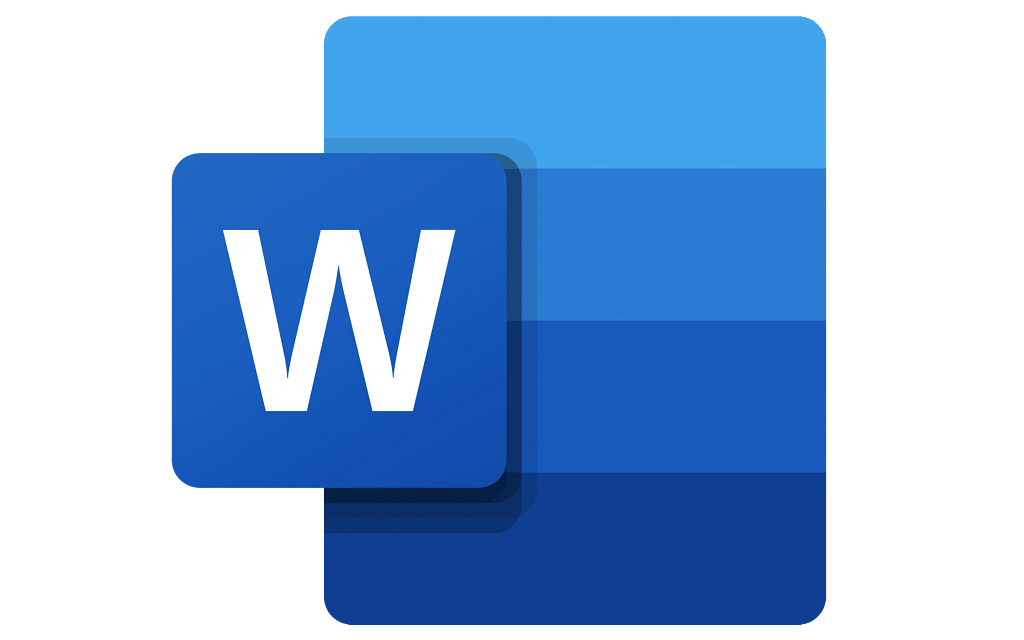 2/15/2025
Copyright © 2025 Carl M. Burnett
2
Class Outline
Session 2 Word Part I
Session 3 Word Part II
Introduction
Getting Started
Working with Text
Formatting Text
Working with Paragraph Text
Formatting Pages
Creating Lists
Illustrating Documents
Proofing Documents
Sharing and Collaboration
2/15/2025
Copyright © 2025 Carl M. Burnett
3
Comparison of Desktop, Web, & Mobile Versions
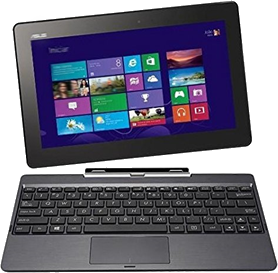 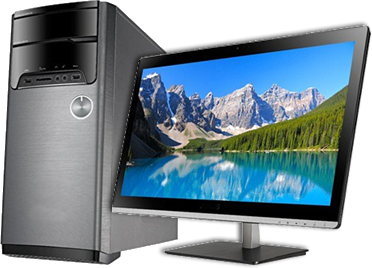 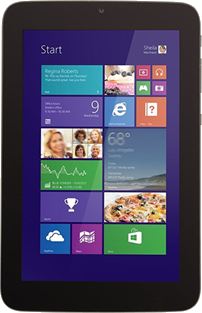 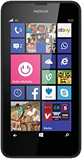 2/15/2025
Copyright © 2025 Carl M. Burnett
4
[Speaker Notes: Same thing occurs for Excel, and PowerPoint. 

So while you may have installed or used some of these applications before, please follow along the MyMC account setup and the Office 365 installation to ensure you are using the same version as I am. 

No need to worry about overwriting or accidentally deleting your old files. The installation process simply updates your current version if you have one or installs the newest one if you do not. 

As I mentioned before, this is a subscription-based service. For this course, Montgomery College is providing us with our own account valid for 1 year. No need to buy anything! 

So which version do we get access to? We get access to all of these with our MC account. Once we download Office in a few minutes, you can repeat the process on any other device as long as you use your MyMC account and password.]
Getting Started With Word
2/15/2025
Copyright © 2025 Carl M. Burnett
5
The Word Application Window
2/15/2025
Copyright © 2025 Carl M. Burnett
6
The Ribbon
Tabs
Share
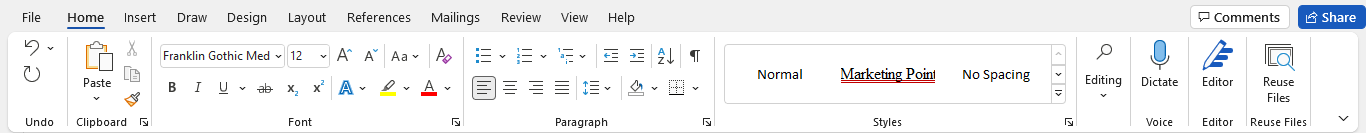 Command groups
Ribbon Display Options button
2/15/2025
Copyright © 2025 Carl M. Burnett
7
The Ribbon
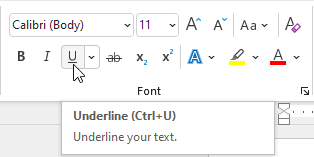 Dialog box launcher
ScreenTip displayed when you point to a button
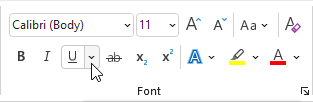 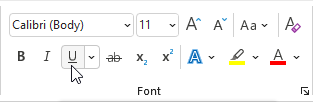 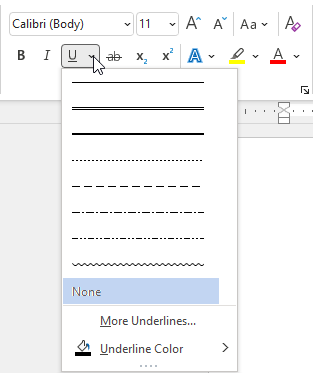 Split button arrow
Applies default options or the last options previously set
Options to set
2/15/2025
Copyright © 2025 Carl M. Burnett
8
Document Views
Document view: A particular layout in which to view your document
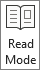 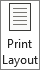 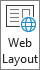 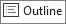 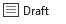 2/15/2025
Copyright © 2025 Carl M. Burnett
9
9
Margins
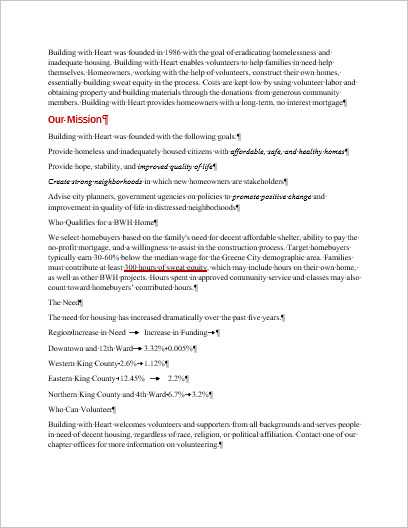 Top Margin
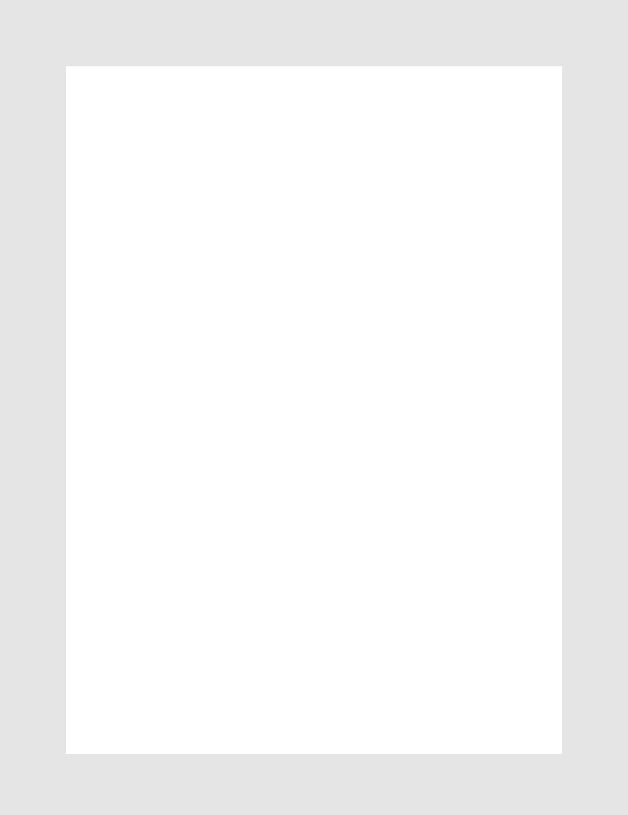 Left Margin
Right Margin
Bottom Margin
2/15/2025
Copyright © 2025 Carl M. Burnett
10
First line indent markercontrols left side of the first line
Hanging indent marker controls left side of lines that wrap
Right indent marker
controls right margin
Indent Markers
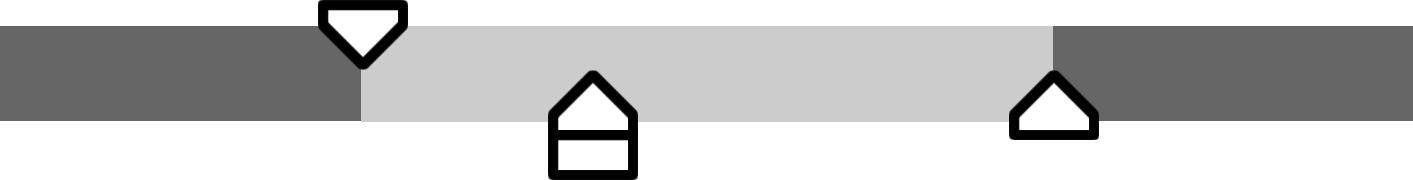 Left indent marker
moves the first line and hanging markers as a set
The first line indents to the first line indent marker on the left side. When text wraps, it aligns with the hanging indent marker.
2/15/2025
Copyright © 2025 Carl M. Burnett
11
Word Start Pane
2/15/2025
Copyright © 2025 Carl M. Burnett
12
[Speaker Notes: Open file.]
The Navigation Pane
2/15/2025
Copyright © 2025 Carl M. Burnett
13
Exercise: Navigating within a word Document
Building with Heart is a non-profit volunteer organization that helps families in need buy affordable, safe, and healthy homes
You will open and examine a brochure that was created in Microsoft Word
2/15/2025
Copyright © 2025 Carl M. Burnett
14
[Speaker Notes: Give students a few minutes to complete.]
Tips for beginners…
Use the search bar and the help pane!
2/15/2025
Copyright © 2025 Carl M. Burnett
15
[Speaker Notes: Enter a keyword or phrase in the Search text box and then select an option from the Get Help on section.
On the Help ribbon tab, select the desired Help & Support button.
Press F1.
Select File and select       to open the Word Help window.]
Creating and Saving Word Documents
2/15/2025
Copyright © 2025 Carl M. Burnett
16
New Document
2/15/2025
Copyright © 2025 Carl M. Burnett
17
Activity: Saving a Document to a Different File
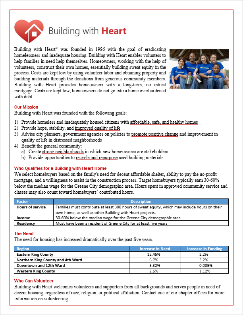 The Building with Heart.docx fact sheet is still open
You’ll return to that document and make some changes to it
You’ll save the changes in a different file, to leave the original intact
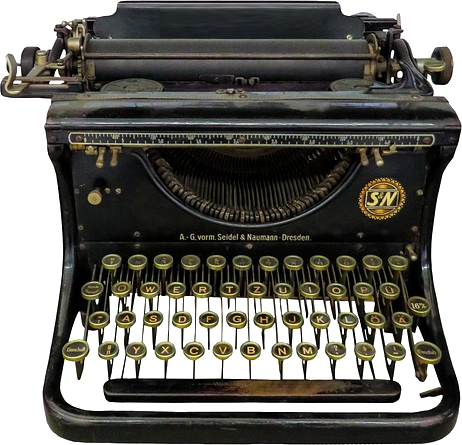 Document in Word
Original File
New File
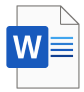 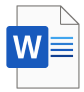 Building with Heart.docx
My Building with Heart.docx
2/15/2025
Copyright © 2025 Carl M. Burnett
18
Activity: Saving Revisions in the Current File
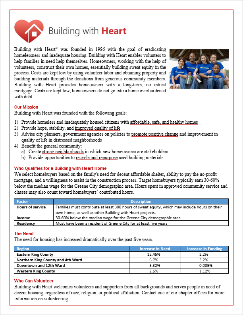 You’ve saved the revised document to My Building with Heart.docx
Now you will make another change in the document
You will use “Save” to update the current file
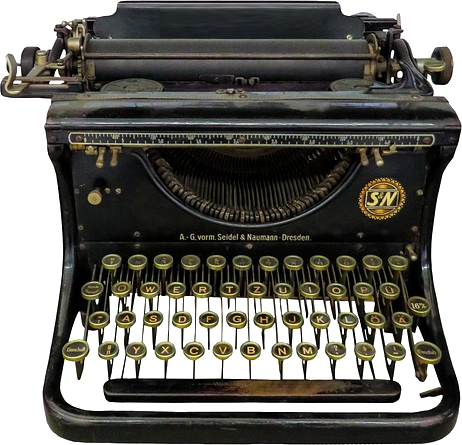 Document in Word
Original File
Same File
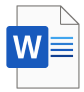 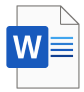 My Building with Heart.docx
My Building with Heart.docx
2/15/2025
Copyright © 2025 Carl M. Burnett
19
Activity: Managing the Workspace
Open another Word document containing some notes you want to copy into your cover letter
Arrange your workspace to work with two documents side by side
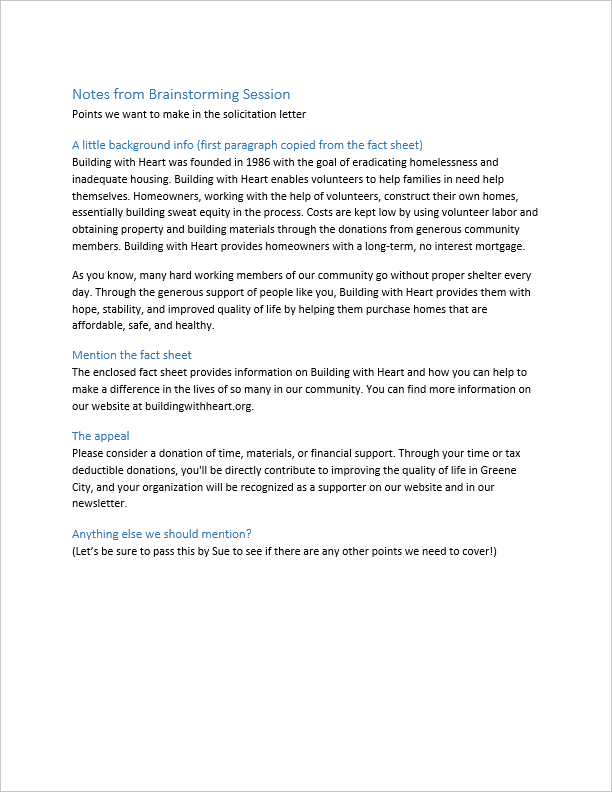 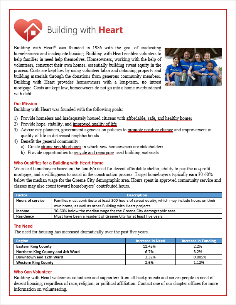 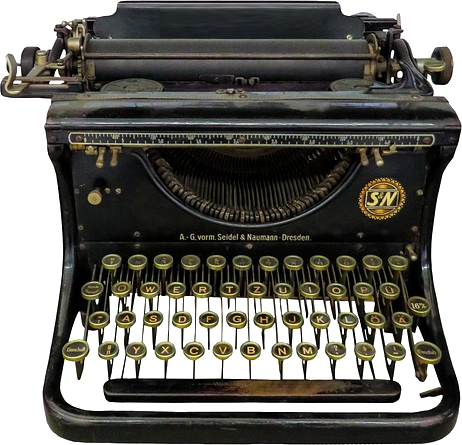 2/15/2025
Copyright © 2025 Carl M. Burnett
20
Text Selection Techniques
2/15/2025
Copyright © 2025 Carl M. Burnett
21
Getting Started
Open Close and Read Documents
Save New Documents
Use Tell Me Feature (Search)

Red30Conference0103.docx
Red30Conference_final.docx
2/15/2025
Copyright © 2025 Carl M. Burnett
22
Working with Text
Inserting New Text
Rearranging text
Copy for Another Source

Red30Conference0201.docx
Red30Conference0202.docx
Red30Conference0203.docx
2/15/2025
Copyright © 2025 Carl M. Burnett
23
Formatting Text
Change formatting
Change Text Case
Format text with Style

Red30Conference0301.docx
Red30Conference0302.docx
Red30Conference0303.docx
2/15/2025
Copyright © 2025 Carl M. Burnett
24
Working with Paragraph Text
Red30Conference0401.docx
Red30Conference0402.docx
Red30Conference0403.docx
Red30Conference0404.docx
Change paragraph Alignment
Adjust Line Spacing
Keep Text together across page breaks
Put Text into Columns
2/15/2025
Copyright © 2025 Carl M. Burnett
25
Formatting Pages
Change Page Layout
Use Headers and Footers
Add page Numbering

Red30Conference0501.docx
Red30Conference0502.docx
Red30Conference0503.docx
2/15/2025
Copyright © 2025 Carl M. Burnett
26
Creating Lists
Creature Bulleted and numbered Lists
Edit and Format Lists

Red30Conference0601.docx
Red30Conference0602.docx
2/15/2025
Copyright © 2025 Carl M. Burnett
27
Illustrating Documents
Illustrate with a table 
Illustrate with Images
Adjust Image in document

Red30Conference0701.docx
Red30Conference0702.docx
Red30Conference0703.docx
Logos
2/15/2025
Copyright © 2025 Carl M. Burnett
28
Proofing Documents
Set proofing and autocorrect options
Make your Document accessible
Proof your document with the Editor

Red30Conference0801.docx
Red30Conference0802.docx
2/15/2025
Copyright © 2025 Carl M. Burnett
29
Sharing and Collaboration
Print your document
Ad a password for protection
Send document via email
Collaborate on a document in the Cloud

Red30Conference09Final.docx
2/15/2025
Copyright © 2025 Carl M. Burnett
30
Class Review
Session 2 Word Part I
Session 3 Word Part II
Introduction
Getting Started
Working with Text
Formatting Text
Working with Paragraph Text
Formatting Pages
Creating Lists
Illustrating Documents
Proofing Documents
Sharing and Collaboration
2/15/2025
Copyright © 2025 Carl M. Burnett
31